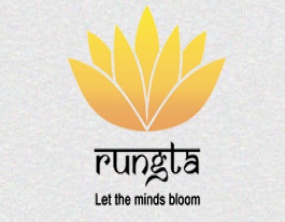 RUNGTA COLLEGE OF DENTAL SCIENCES & RESEARCH
GROWTH AND DEVELOPMENT
DEPARTMENT OF PEDODONTICS AND PREVENTIVE DENTISTRY
Specific learning Objectives
CATEGORY
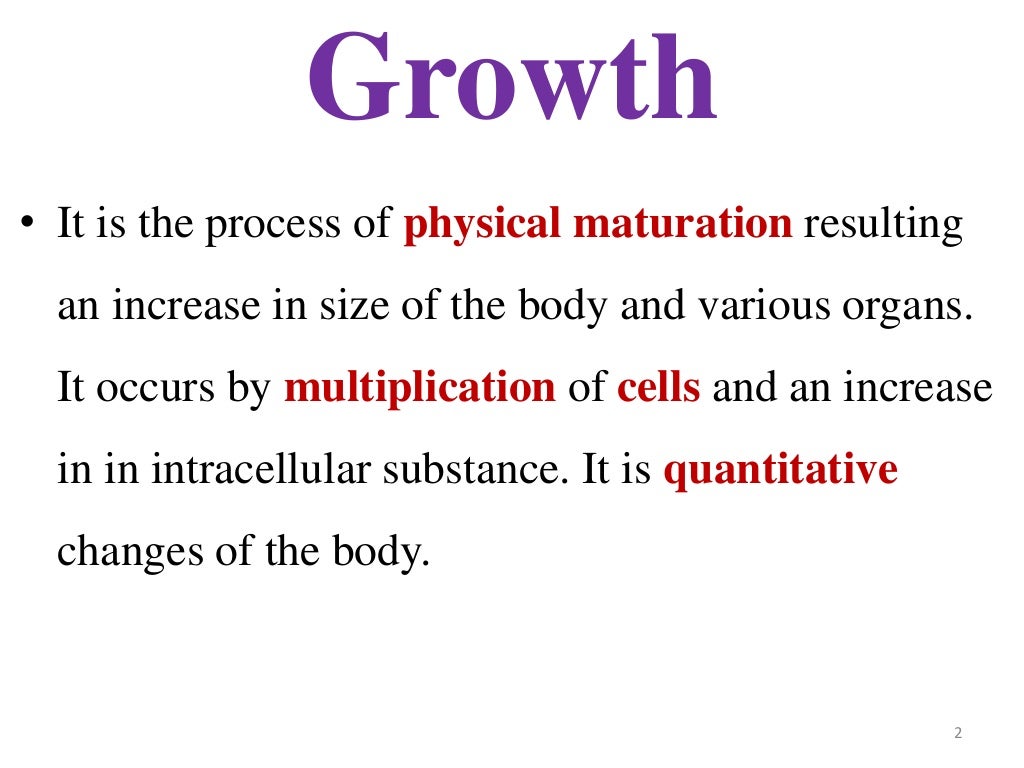 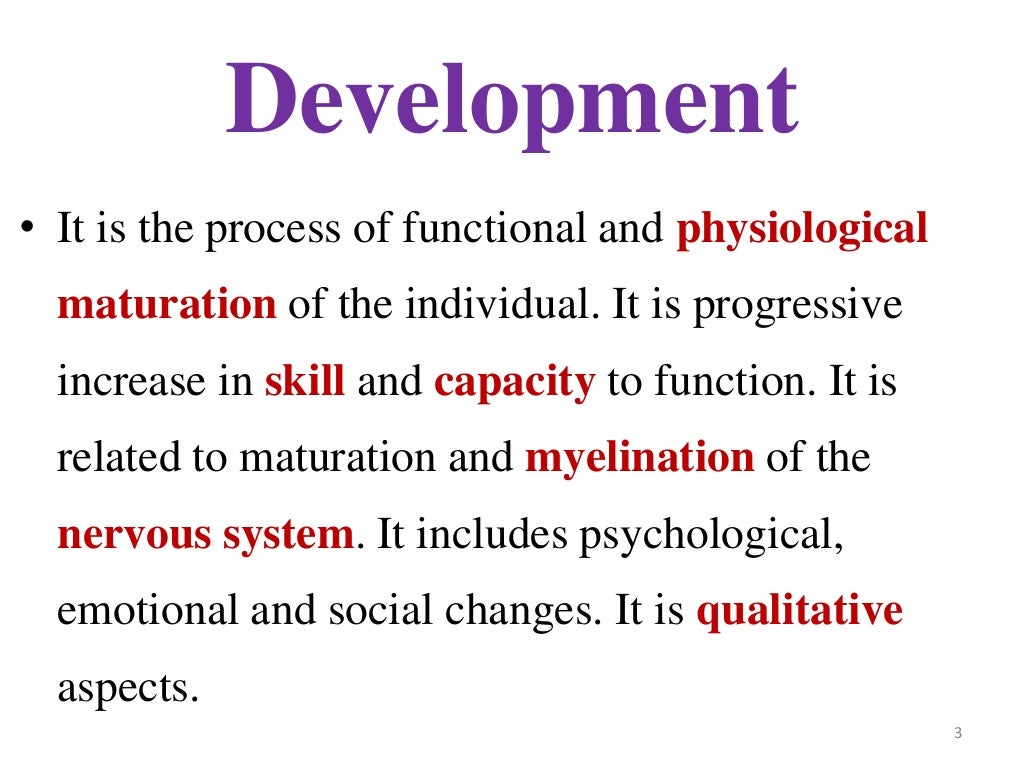 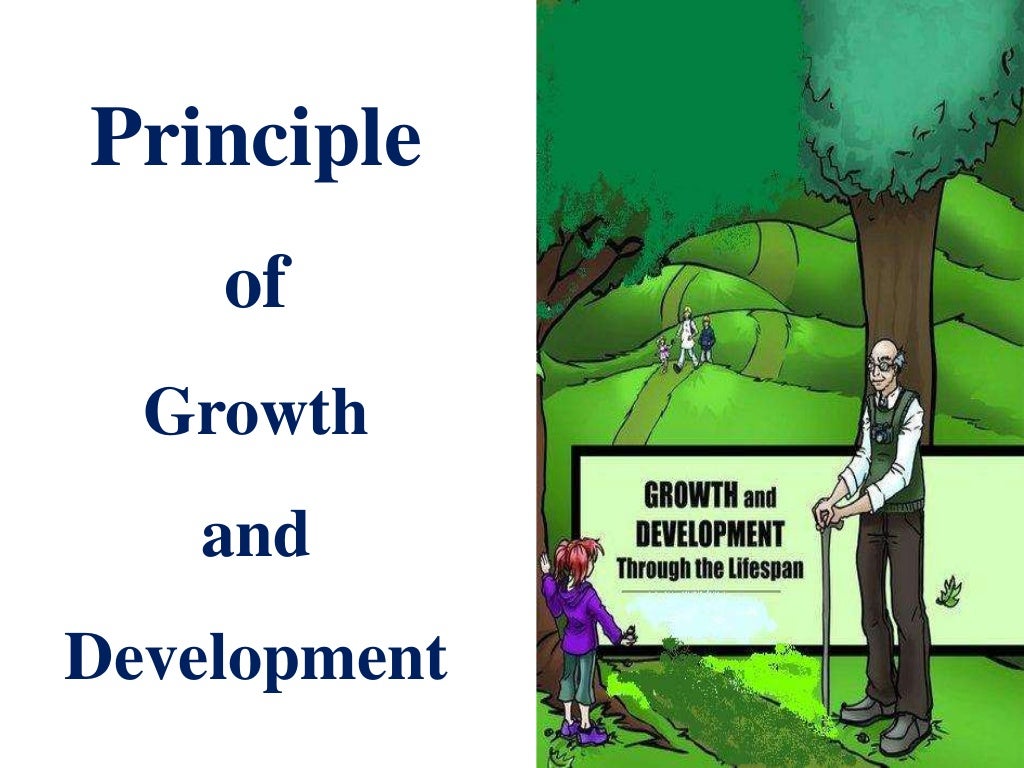 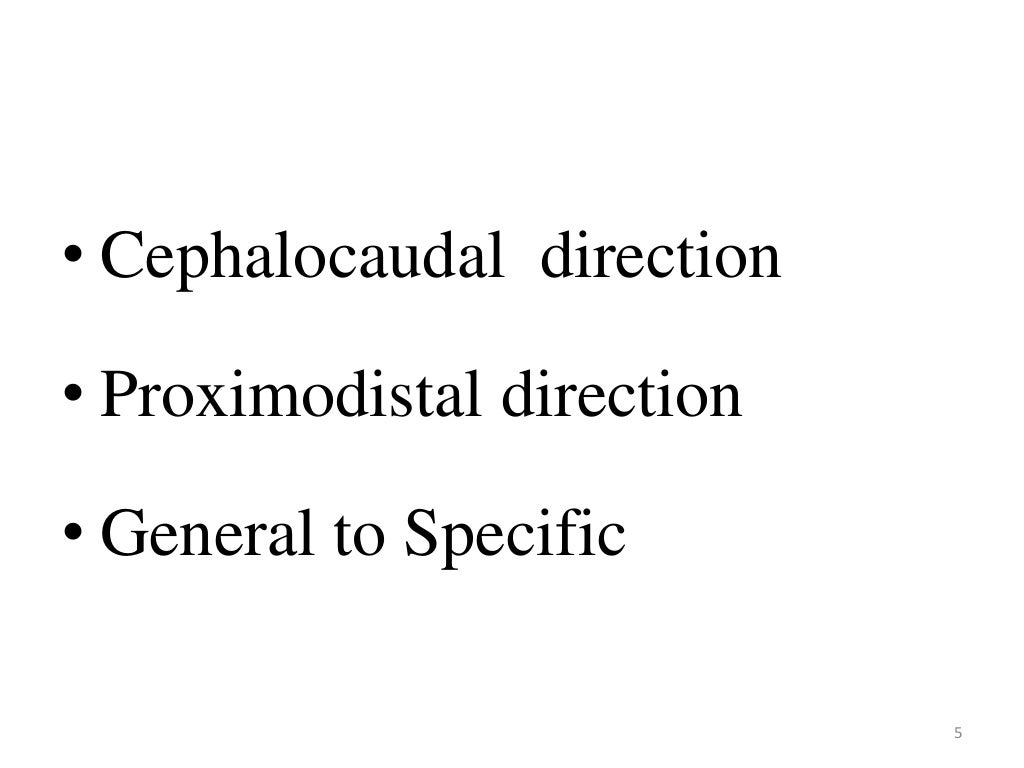 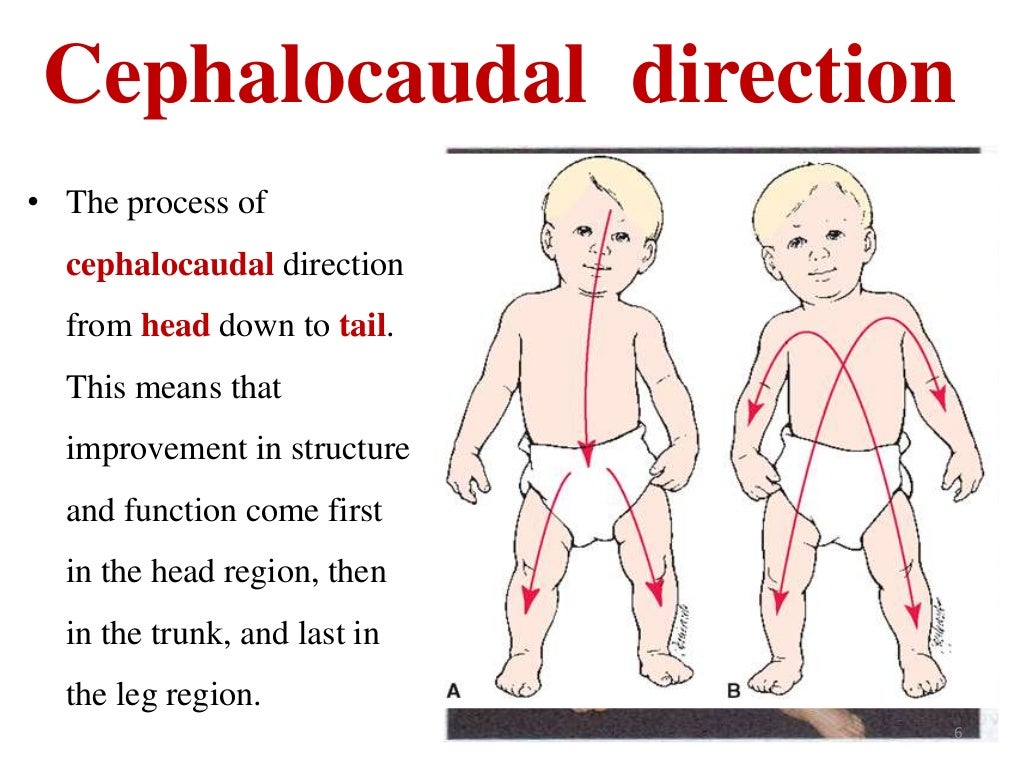 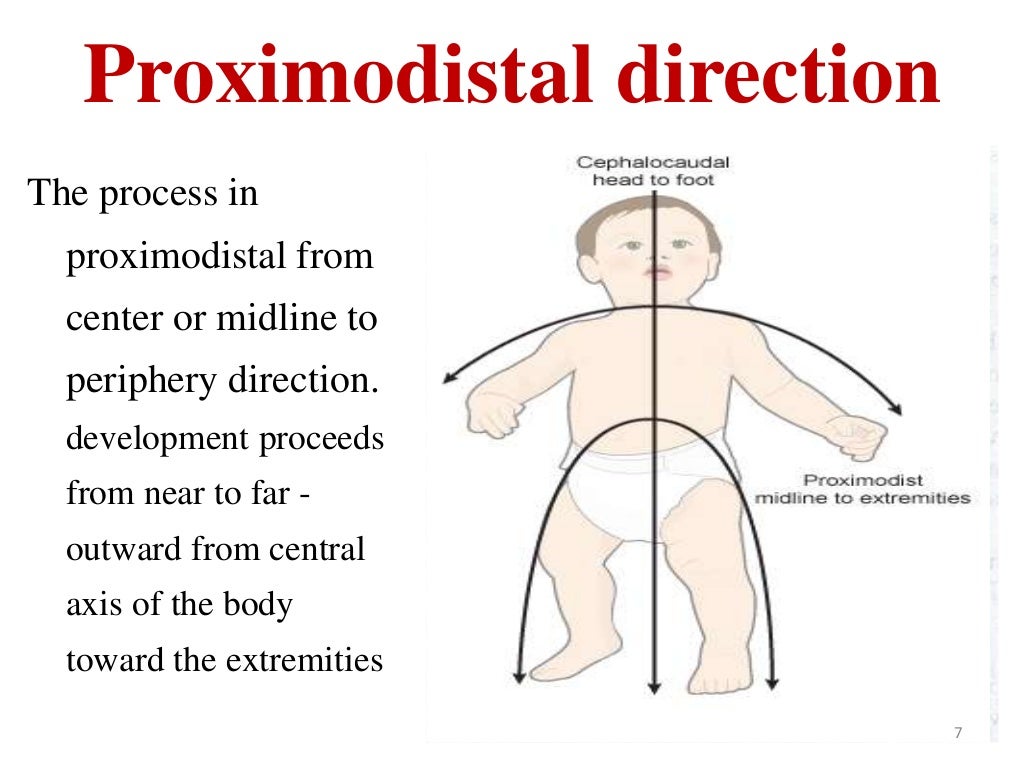 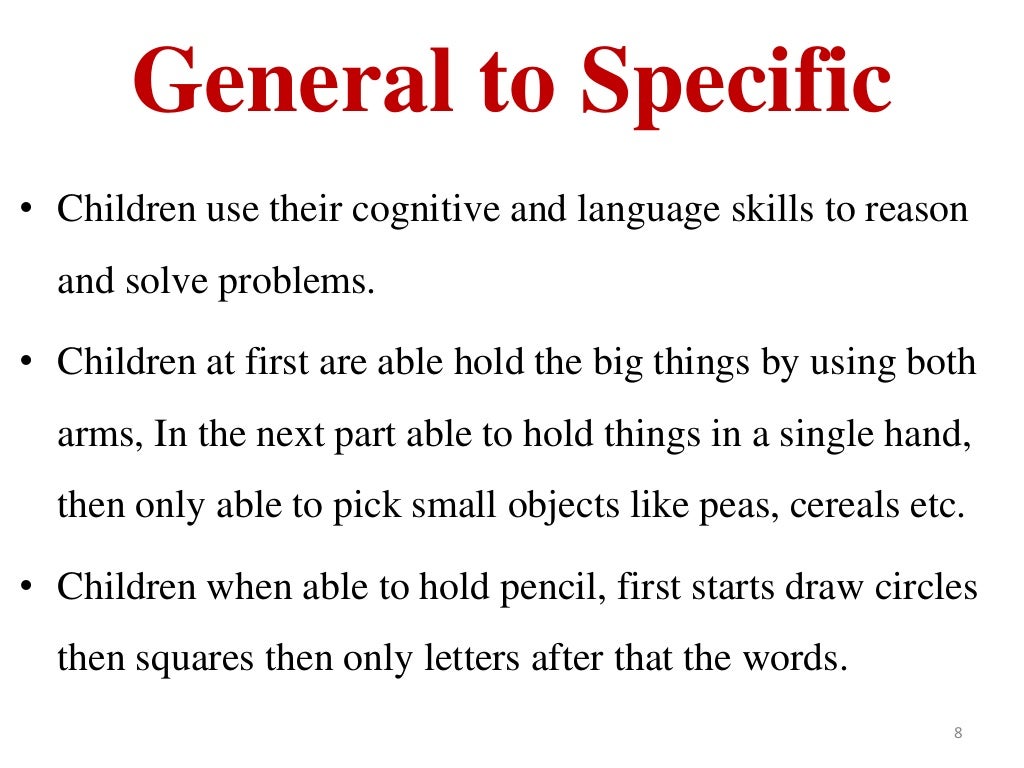 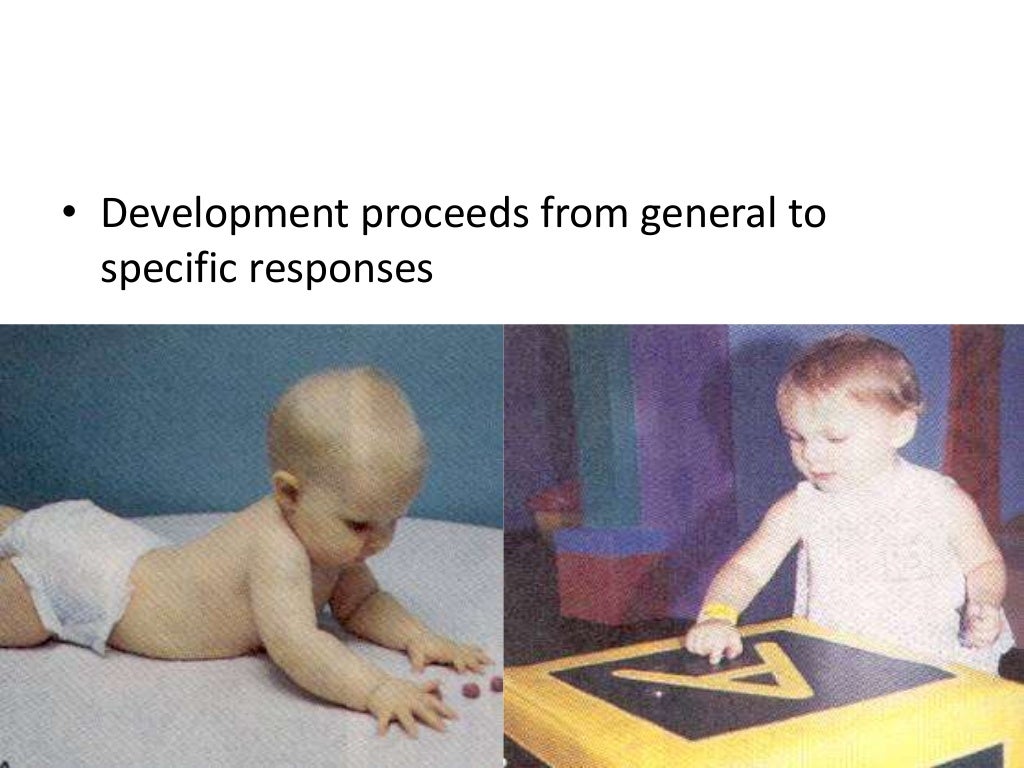 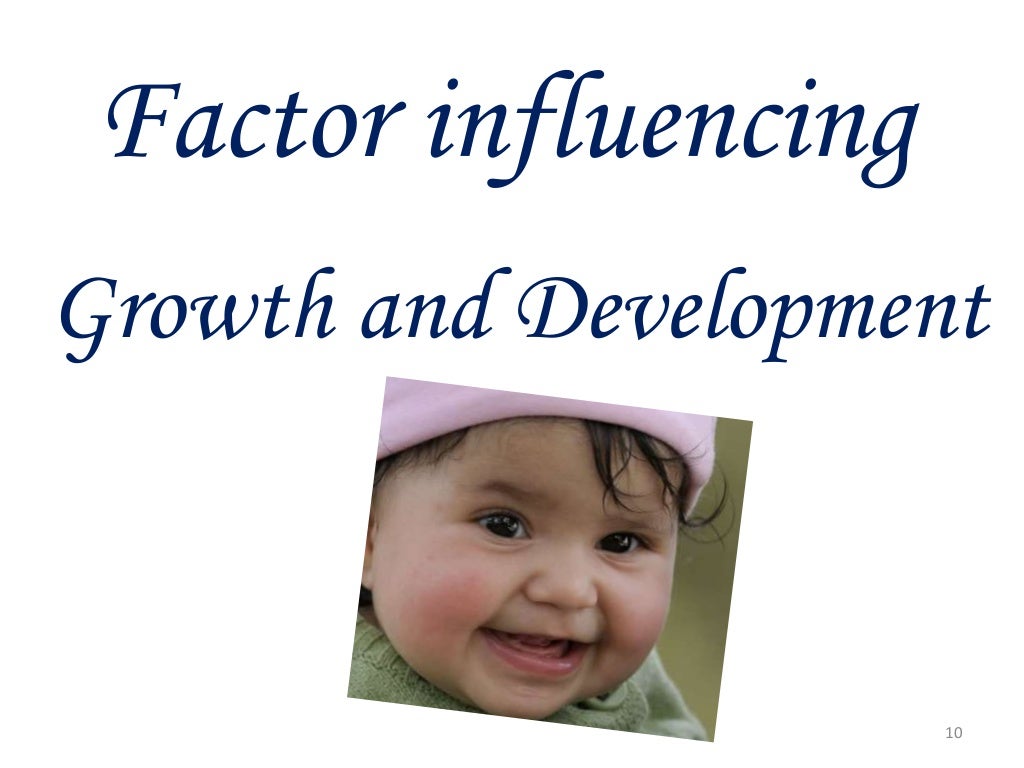 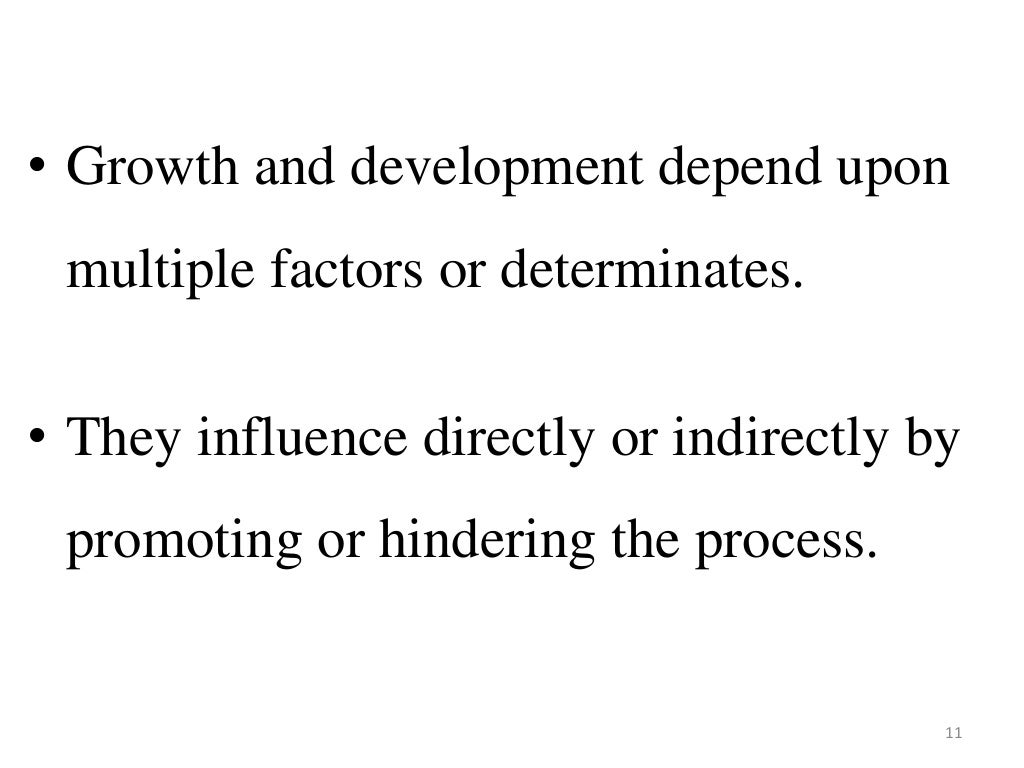 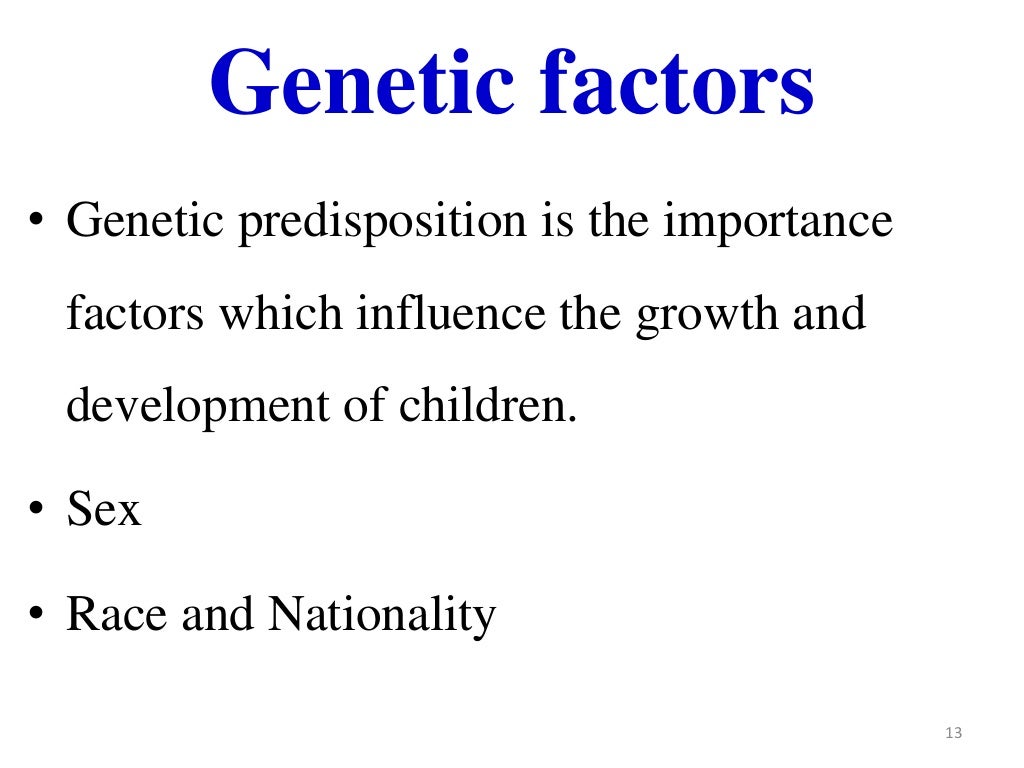 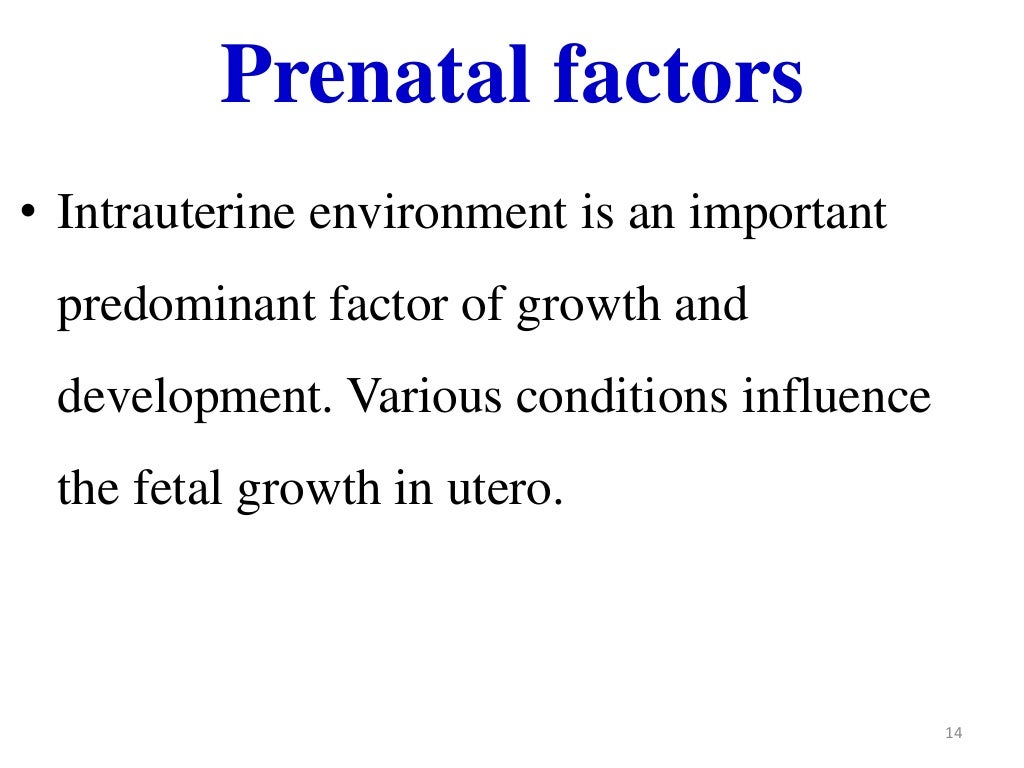 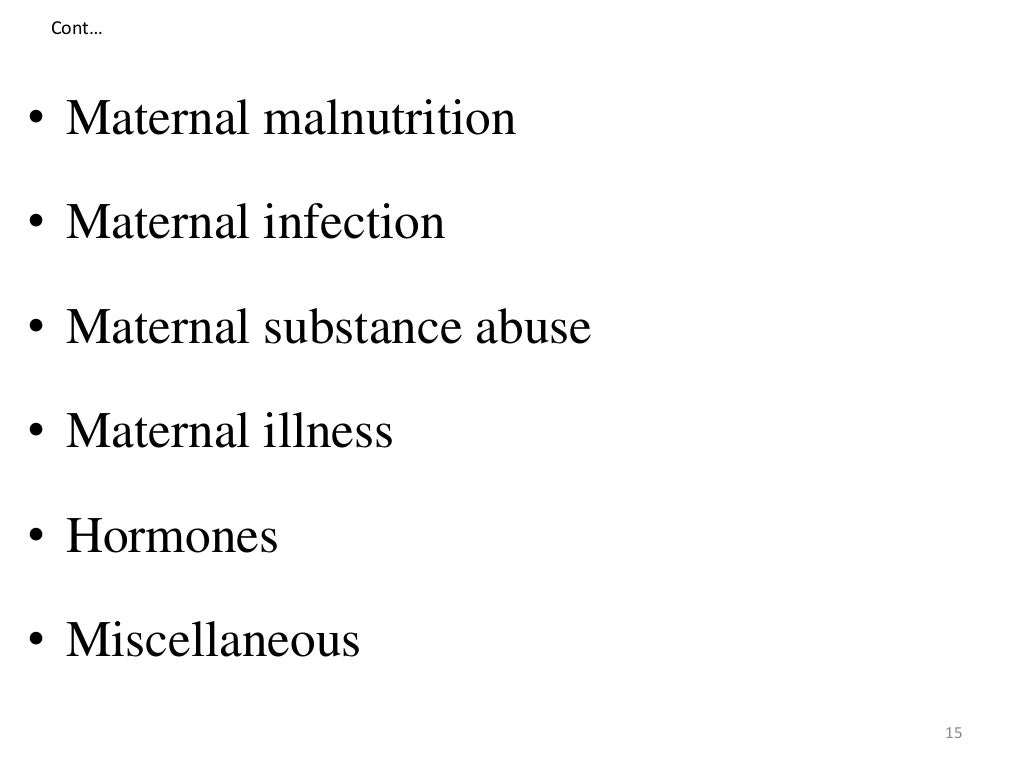 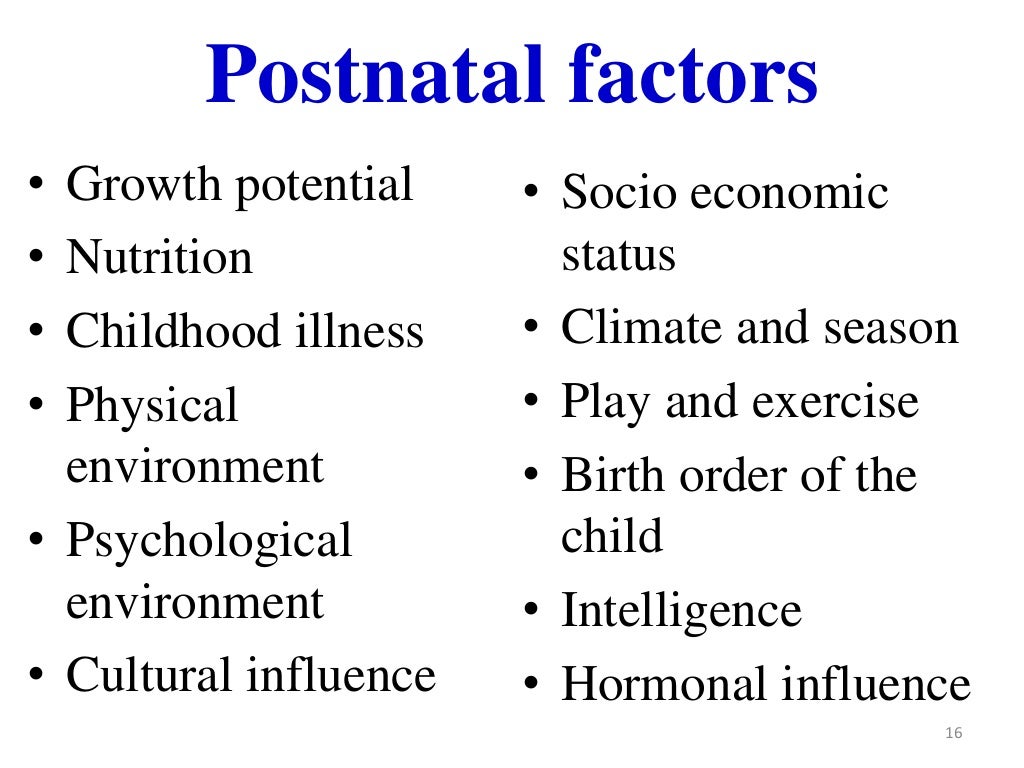 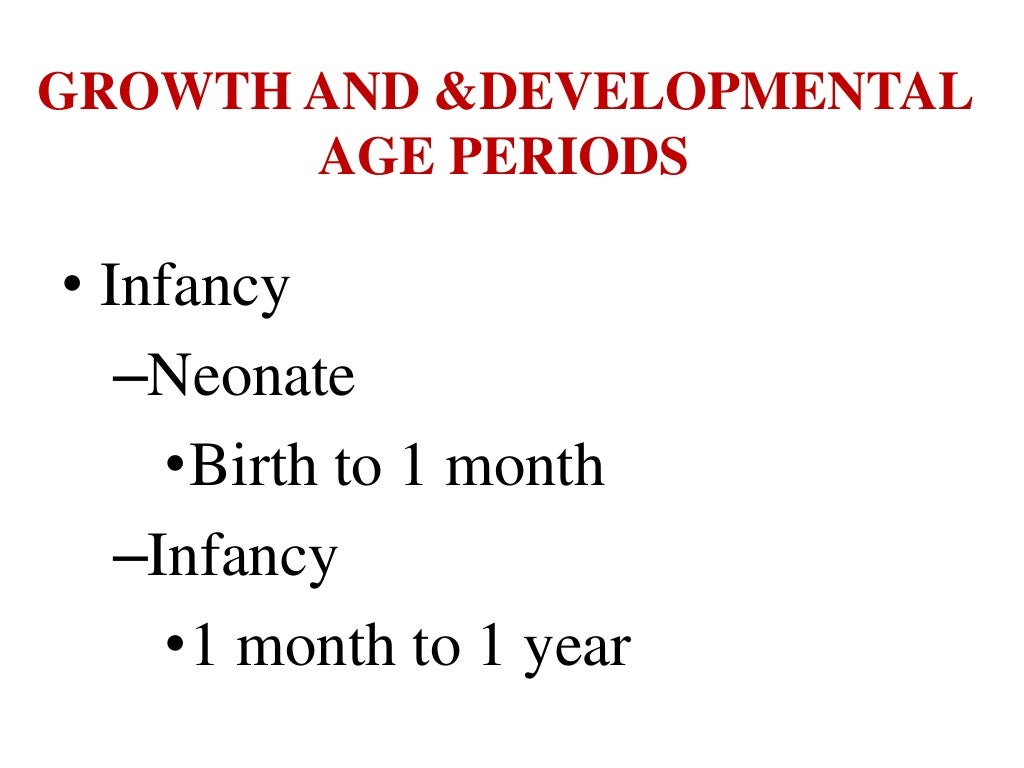 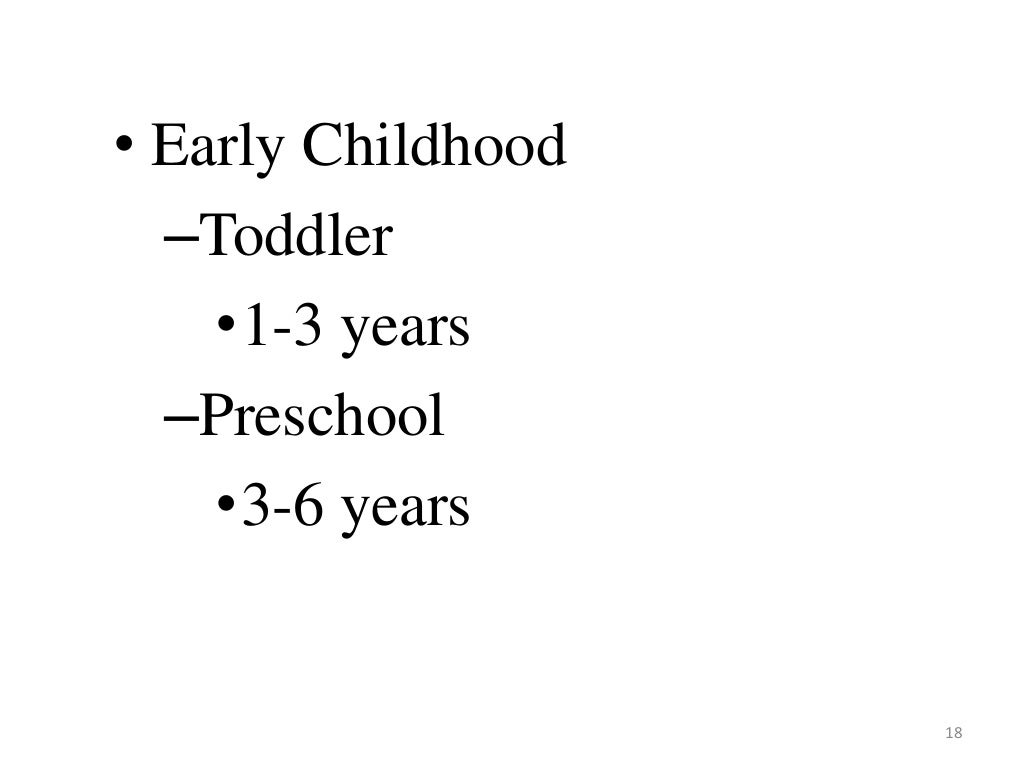 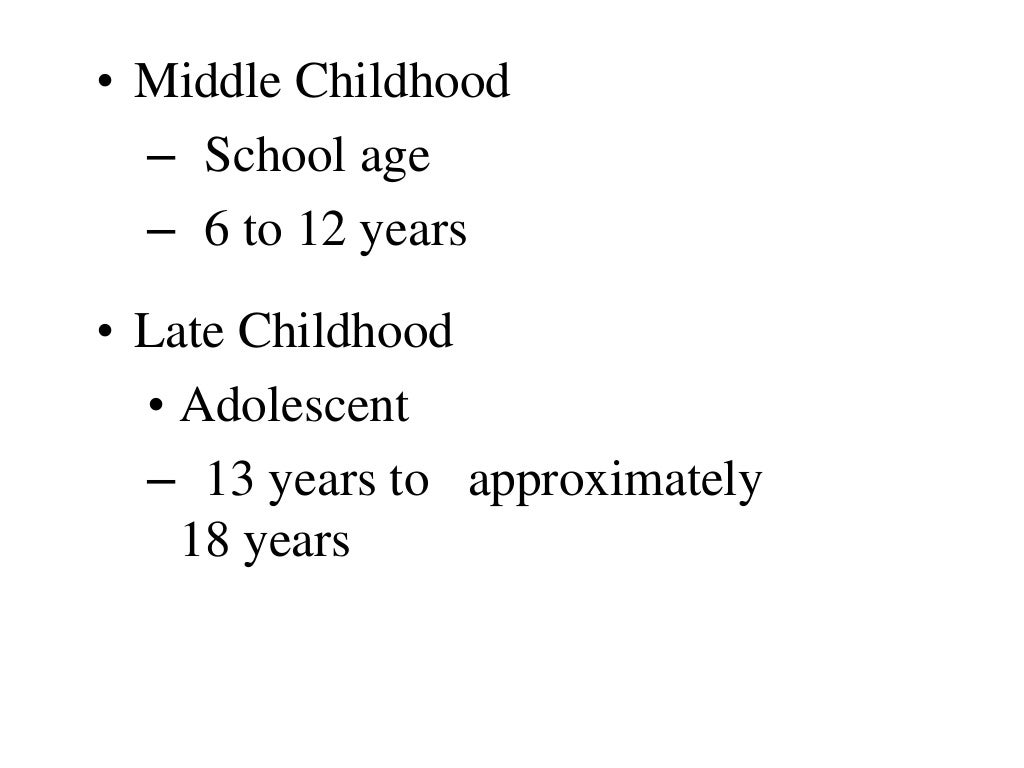 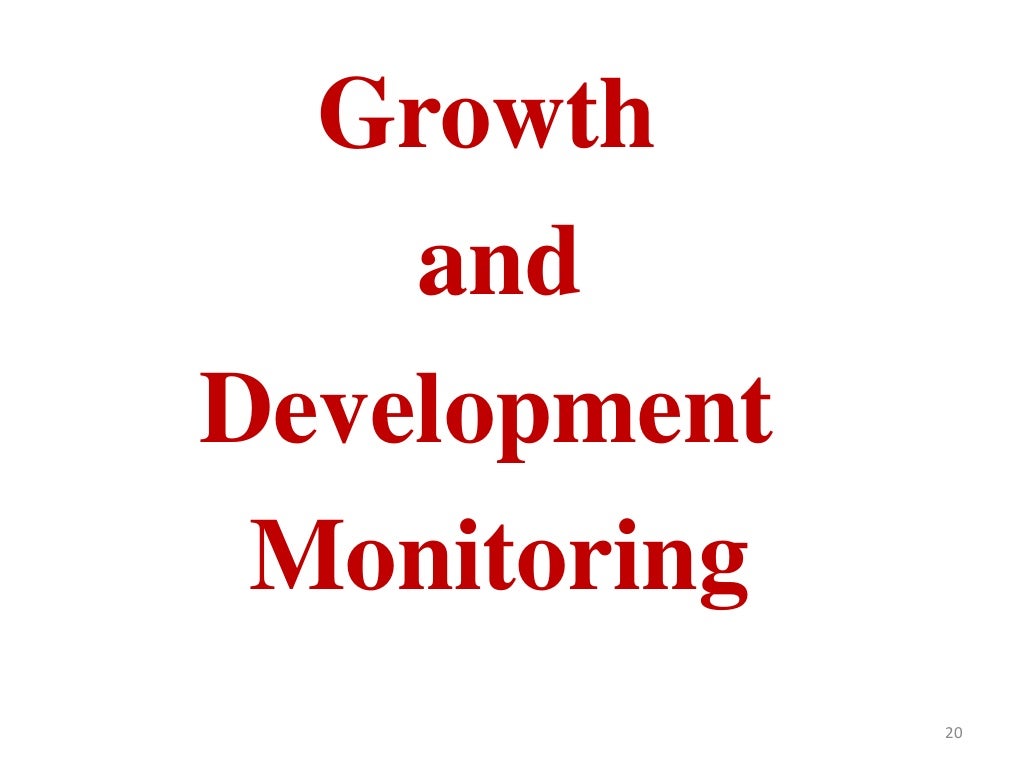 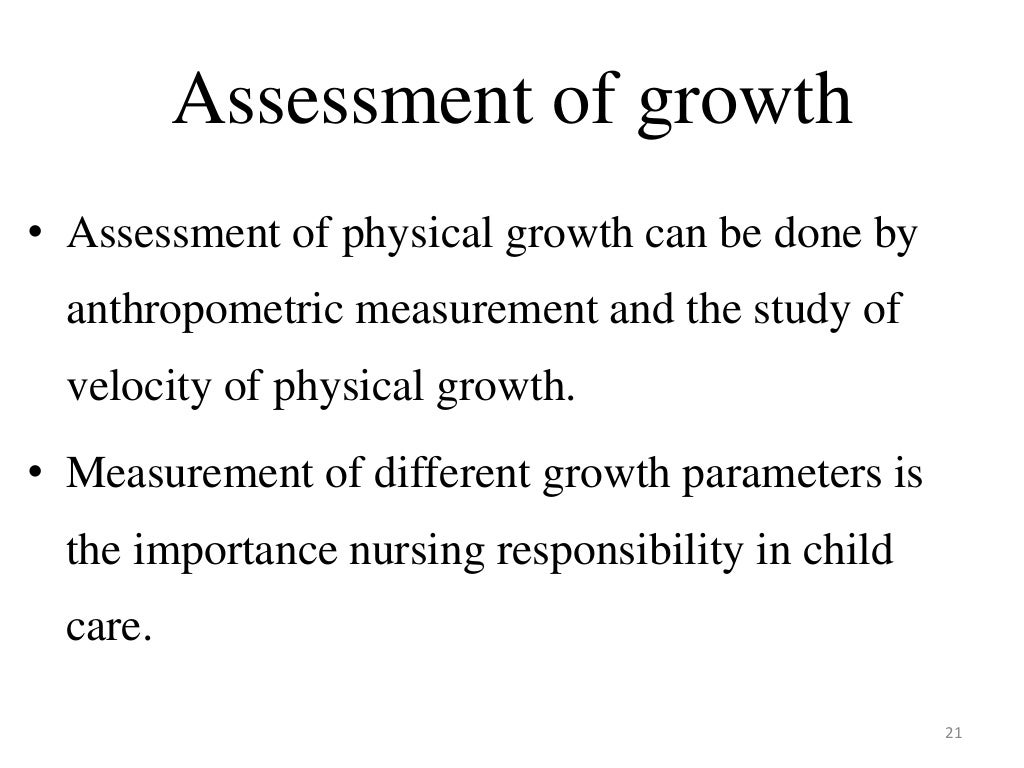 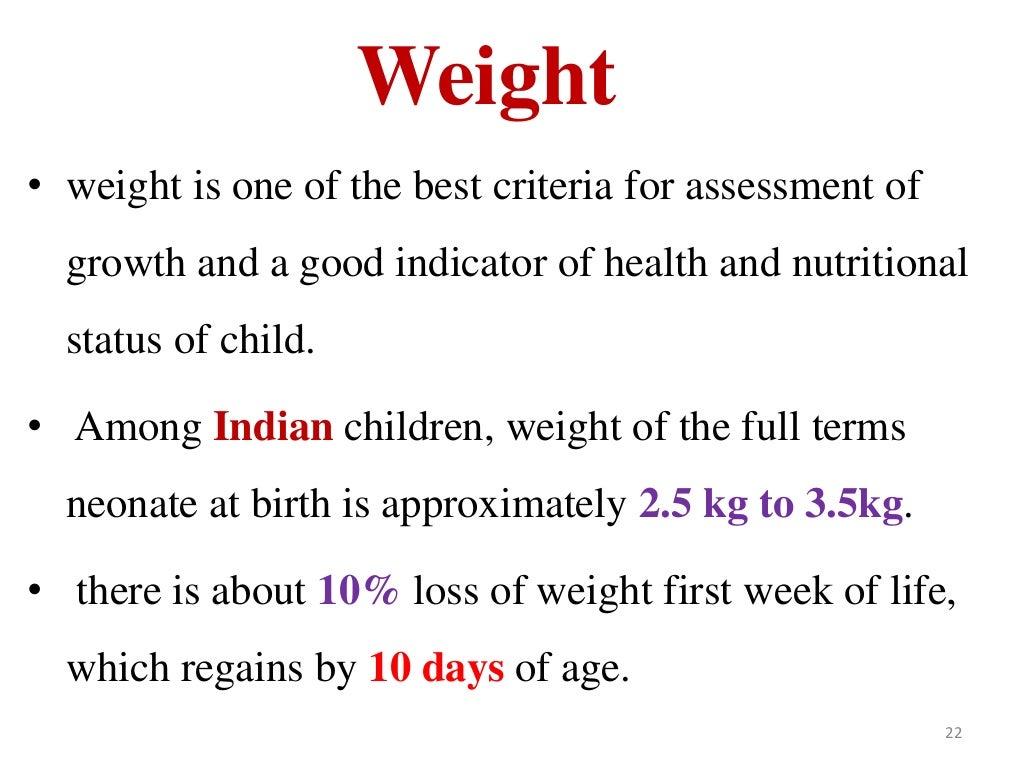 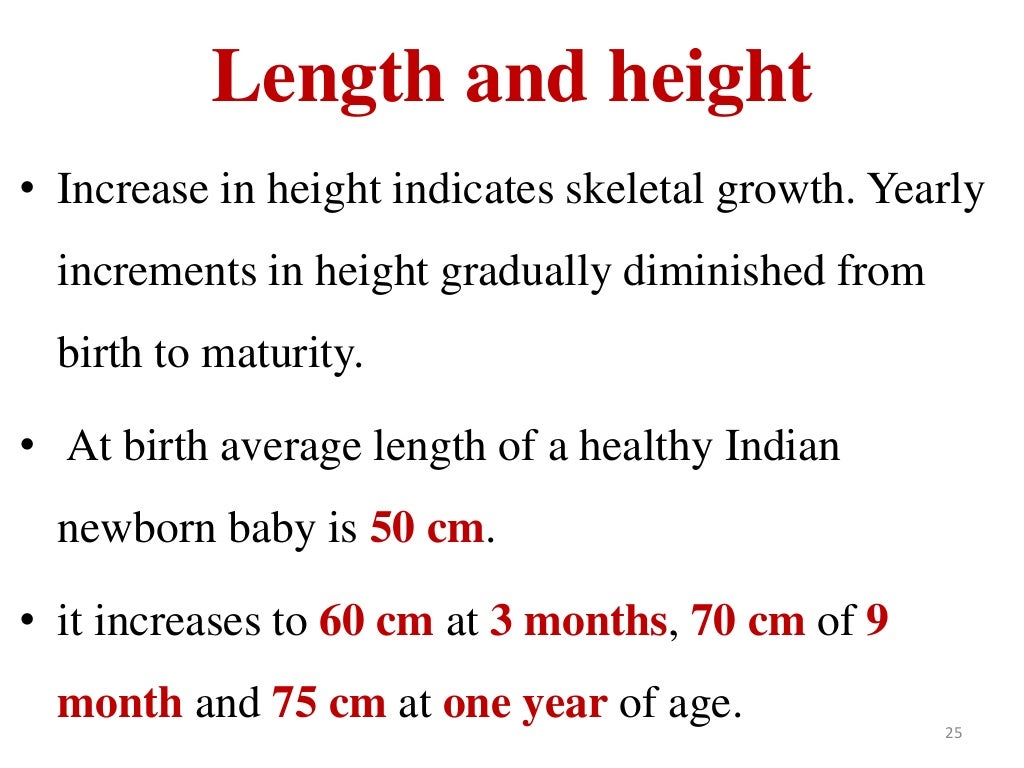 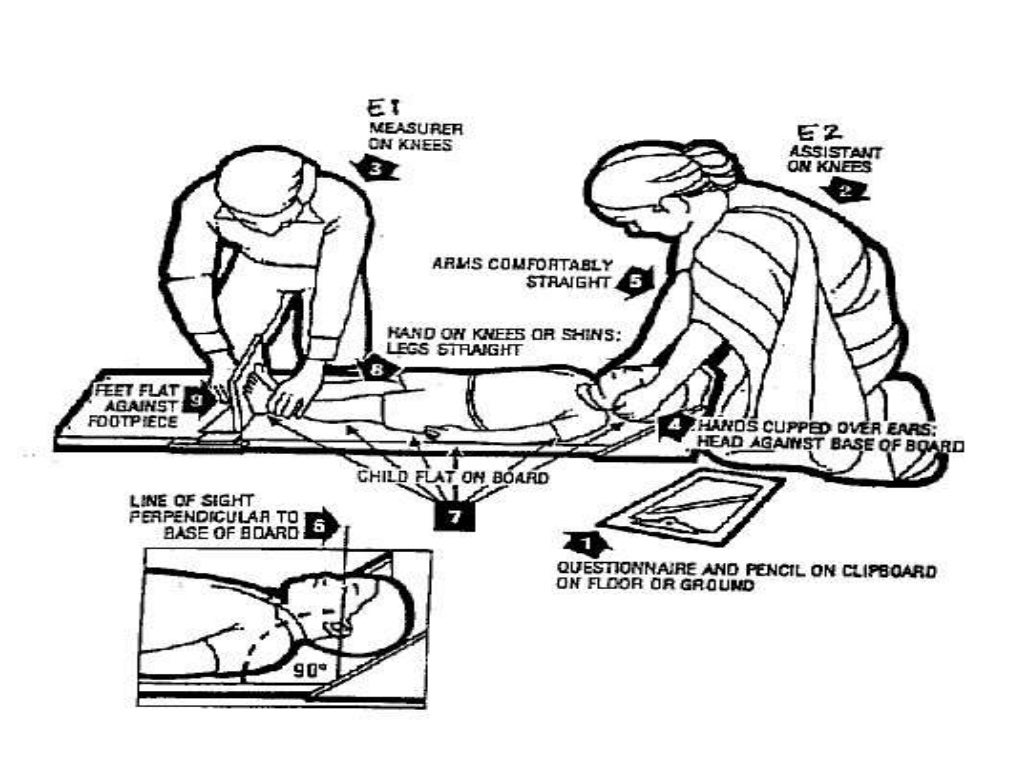 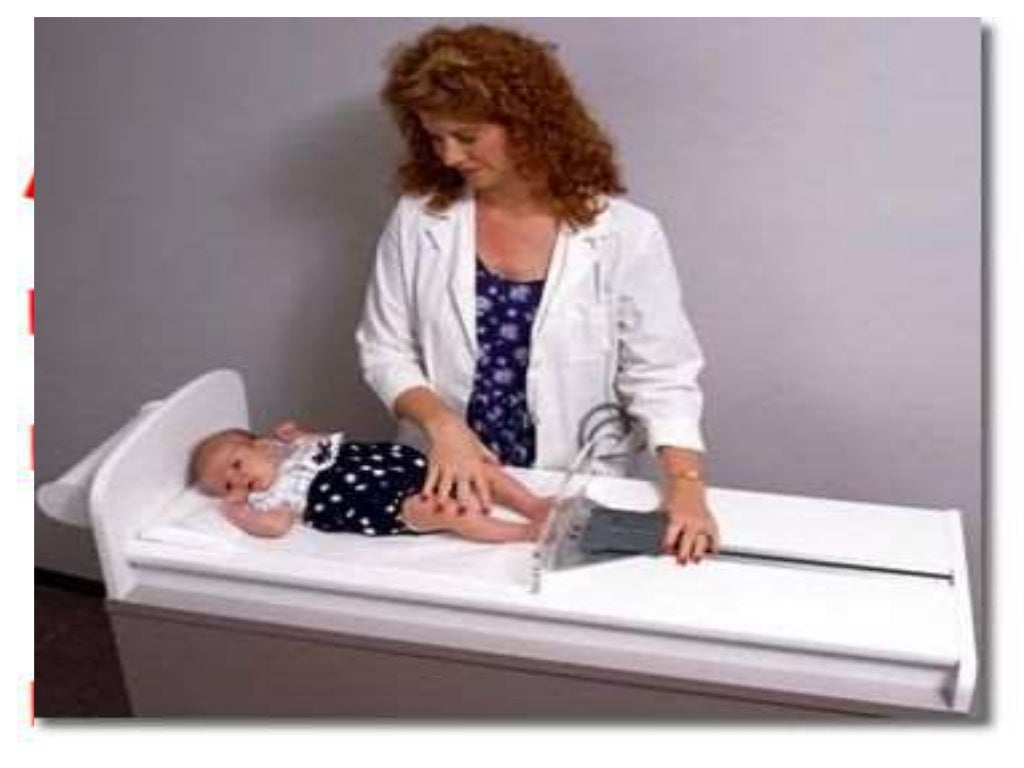